Key Concepts Quiz
November 2019 Residential School
The Transformation by Innovation in Distance Education (TIDE) project is enhancing distance learning in Myanmar by building the capacity of Higher Education staff and students, enhancing programmes of study, and strengthening systems that support Higher Educational Institutions in Myanmar. TIDE is part of the UK-Aid-funded Strategic Partnerships for Higher Education Innovation and Reform (SPHEIR) programme(www.spheir.org.uk). SPHEIR is managed on behalf of FCDO by a consortium led by the British Council that includes PwC and Universities UK International. The TIDE project will close in May 2021.
Learning outcome
After completing this activity, you will be able to explain what the key educational practice concepts covered by TIDE are
Description of today’s activity
This activity involves you, in your teams, answering several quiz questions where you have to decide what the correct answer is and write this down on a team answer sheet. There will be more than one round of questions and at the end of each round your answer sheets will a shared with anther team who will mark your sheet as the correct answers are announced. Marked sheets will be collected after each round and cumulative scores displayed. This will continue until all question rounds have been asked and answered.
Round 1: Acronyms

Write out in full what each of these acronyms stands for?

OER
Round 1: Acronyms

Write out in full what each of these acronyms stands for?

OER
SDGs
Round 1: Acronyms

Write out in full what each of these acronyms stands for?

OER
SDGs
MOOC
Round 1: Acronyms

Write out in full what each of these acronyms stands for?

OER
SDGs
MOOC
TIDE
Round 1: Acronyms

Write out in full what each of these acronyms stands for?

OER
SDGs
MOOC
TIDE
EfESD
Round 2: Networking and teamworking

Can you name all the universities involved in the second cohort of TIDE
Round 2: Networking and teamworking

Can you name all the universities involved in the second cohort of TIDE
What are the six areas to work on when managing team processes?
Round 3: Open licenses

Write out in full what each of these Creative Commons license symbols means

CC BY-NC-ND
Round 3: Open licenses

Write out in full what each of these Creative Commons license symbols means

CC BY-NC-ND
CC BY-SA
Round 3: Open licenses

Write out in full what each of these Creative Commons license symbols means

CC BY-NC-ND
CC BY-SA
CC BY-NC-SA
Round 3: Open licenses

Write out in full what each of these Creative Commons license symbols means

CC BY-NC-ND
CC BY-SA
CC BY-NC-SA 
CC BY
Round 3: Open licenses

Write out in full what each of these Creative Commons license symbols means

CC BY-NC-ND
CC BY-SA
CC BY-NC-SA 
CC BY
CC BY-ND
Round 4: Accessibility

Name three non-technical barriers that leaners might face when studying online courses
Round 4: Accessibility

Name three non-technical barriers that leaners might face when studying online courses
Name three technologies or technical solutions that can assist learners when studying online courses
Round 5: Quality assurance

Can you name the four missing words in the following sentence: The Analytical Quality Glossary defines quality assurance as the ‘collections of ********, **********, *******, and ********* internal or external to the organisation designed to achieve, maintain and enhance quality’.
Round 5: Quality assurance

Can you name the four missing words in the following sentence: The Analytical Quality Glossary defines quality assurance as the ‘collections of ********, **********, *******, and ********* internal or external to the organisation designed to achieve, maintain and enhance quality’.
Can you name the four levels that quality assurance can apply to in a University?
Round 6: Sustainability

Can you name the four environmental themes that TIDE has used for each of the residential schools?
Round 6: Sustainability

Can you name the four environmental themes that TIDE has used for each of the residential schools?
How many Sustainable Development Goals are there?
Round 6: Sustainability

Can you name the four environmental themes that TIDE has used for each of the residential schools?
How many Sustainable Development Goals are there?
What number is the SDG on Quality education?
Round 6: Sustainability

Can you name the four environmental themes that TIDE has used for each of the residential schools?
How many Sustainable Development Goals are there?
What number is the SDG on Quality education?
By what year do the targets is the SDGs have to be achieved?
Round 6: Sustainability

Can you name the four environmental themes that TIDE has used for each of the residential schools?
How many Sustainable Development Goals are there?
What number is the SDG on Quality education?
By what year do the targets is the SDGs have to be achieved?
Can you add the missing words to this description of the SDG on Quality education: ‘Ensure inclusion and quality education for all and promote ******** ********’
Round 7: Learning design

What are the three categories of learning outcomes that you covered in the putting the teacher in the text (PTT) activity?
Round 7: Learning design

What are the three categories of learning outcomes that you covered in the putting the teacher in the text (PTT) activity?
What are the six questions to consider when preparing education resources from PTT?
Round 7: Learning design

What are the three categories of learning outcomes that you covered in the putting the teacher in the text (PTT) activity?
What are the six questions to consider when preparing education resources from PTT?
What are the three forms of assessment you can use with students?
Round 8: Professional recognition

What are the three dimensions of practice in the Professional Standard Framework?
Round 8: Professional recognition

What are the three dimensions of practice in the Professional Standard Framework?
What are the missing words in each of these circles?
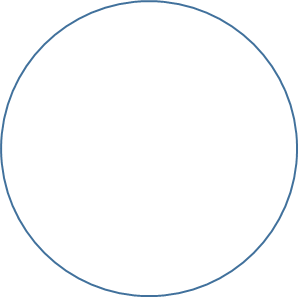 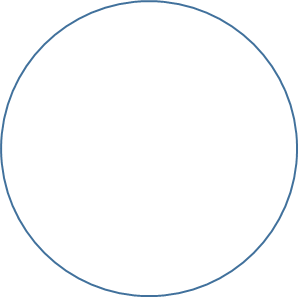 **********
************ ********
********
Round 8: Professional recognition

What are the three dimensions of practice in the Professional Standard Framework?
What are the missing words in each of these circles?








What does the acronym SoTL stand for?
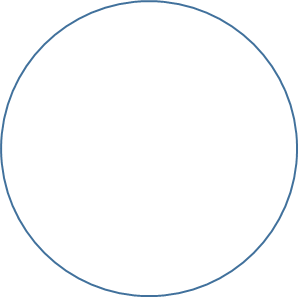 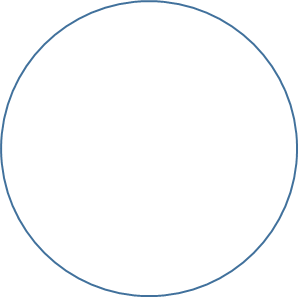 **********
************ ********
********